9. BÖLÜM
UYKU VE BİYOLOJİK RİTİMLER
Birçok hayvanın hayatta kalması için düzenli uyku gerekli gibi görünse de, hayatımızın bu kadar çok saatini neden uyuyarak harcadığımızı belirlemek için pek çok araştırma yapılmaktadır. Bu bölümde, uyku ihtiyacını açıklamaya çalışan anahtar teoriler ve uykunun biyolojik mekanizmaları gözden geçirilecektir.
BİYOLOJİK RİTİMLER
24 saat döngülü bir ritim sirkadiyen ritim olarak adlandırılır. ‘Sirkadiyen’ Latince circa ‘yaklaşık’ ve di ‘gün’ den gelir; bundan dolayı ‘yaklaşık bir gün’ olarak ifade edilir. İnsanoğlunun performans yeteneği 24 saatlik bir süre içinde biyolojik ve davranışsal çeşitlilik de göstermektedir. Bozulmuş sirkadiyen döngüler, ister vardiyalı çalışma gibi gönüllü davranışlar olsun isterse kişinin hastalık gibi kontrolü altında olmayan koşullar olsun bir dizi zihinsel ve fiziksel sorunlarla da bağlantılı olmuştur (Toh, 2008).
SUPRAKİAZMATİK ÇEKİRDEK (SKN)
Hipotalamus beynin sirkadiyen ritmi kontrol eden bölgesidir. Hipotalamus bu sayede uyku düzeni kurar, ritmik bilgileri bütünleştirir. Endojen sirkadiyen ritimler optik kiazmada sığ bir etkide bulunan, suprakiazmatik çekirdek (SKN) olarak adlandırılan hipotalamustaki küçük bir alan tarafından kontrol edilir (Moore, 2007). 24 saatlik bir periyot boyunca çeşitli vücut işlevlerinin düzenlenmesi onun sinirsel ve hormonal faaliyetleri ile gerçekleştirilir (bkz. Şekil 9.1).
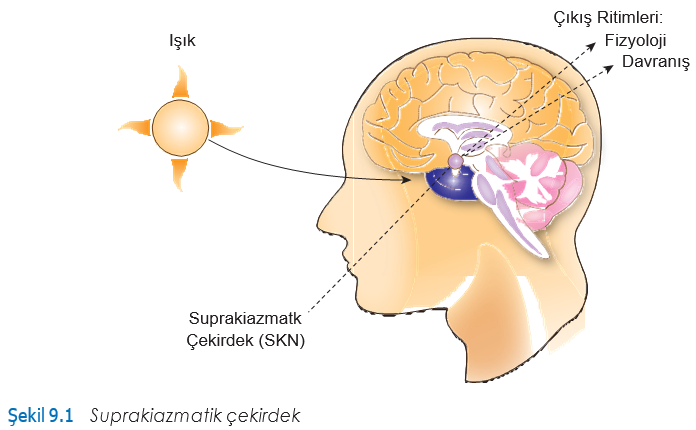 AYDINLIK-KARANLIK DÖNGÜSÜ ETKİSİ
Ritimler aydınlık ve karanlık tarafından sağlanan çevresel ipuçları tarafından günlük olarak sıfırlanır. Bu eksojen ipuçları Almanca ‘zaman verenler’ anlamına gelen Zeitgebers olarak adlandırılır. Köstebek gibi kör hayvanlar, çevresel uyarıcıları görememesine rağmen, fotoreseptörleri yine de çalışır ve sirkadiyen ritimlerini ‘sıfırlamak’ için zaman zaman yüzeye çıkarlar.
İNSANLAR NE KADAR UYKUYA İHTİYAÇ DUYAR?
Uyku ihtiyacı için fizyolojik temeller hâlâ tartışma konusu olsa da, insanların aslında ne kadar uykuya ihtiyaçları olduğuna dair çok büyük miktarda kanıt vardır. Muhtemelen bu kanıtlardan çıkarabileceğimiz en önemli sonuç, farklı bireyler için toplam uyku süresinde büyük farklılıklar olmasıdır.
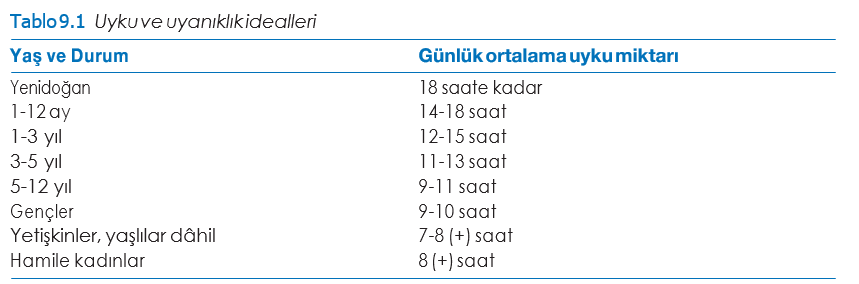 UYKU ÖLÇÜMÜ
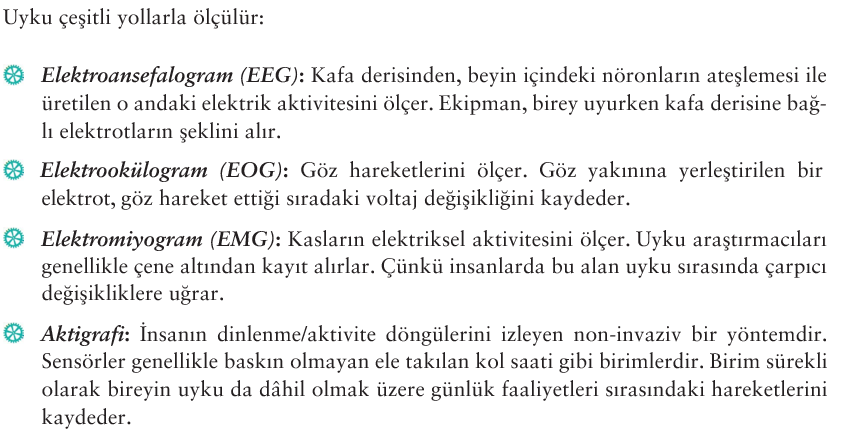 UYKU EVRELERİ
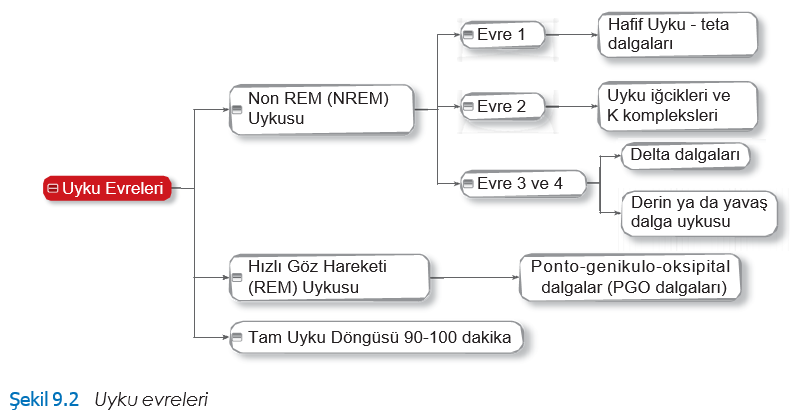 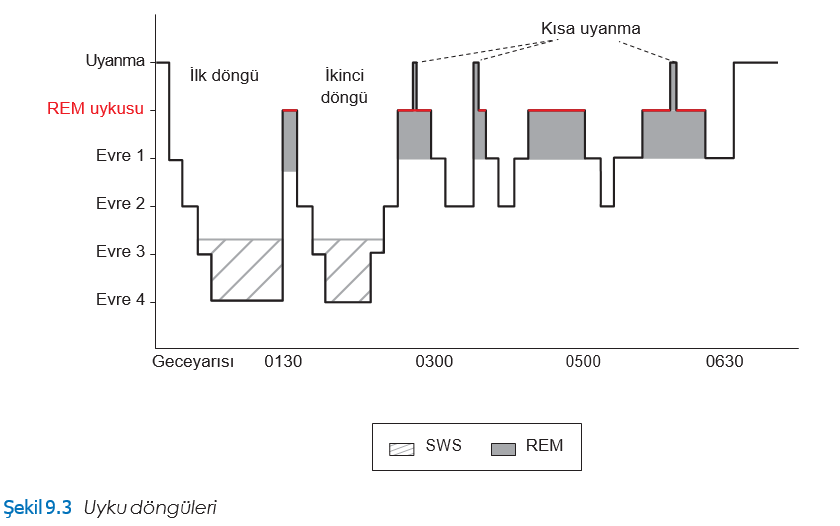 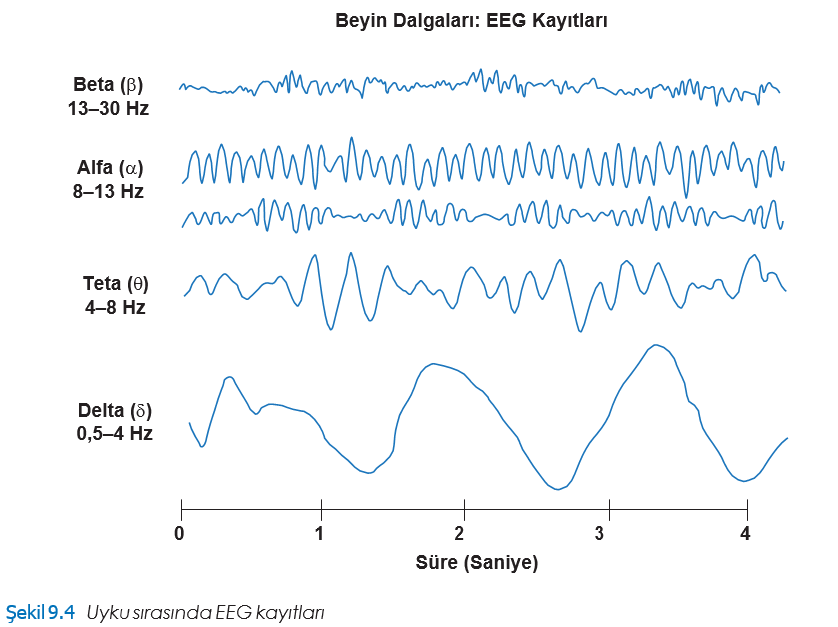 REM UYKUSU
REM uykusuna ilk kez 1953 yılında Eugene Aserinsky ve Nathaniel Kleitman değinmiştir. REM uykusunun merkezi sinir sisteminin deaktivasyonunu iyileştiren uyku modelinden çok farklı özellikler sergilediği bulunmuştur. REM uykusunun fizyolojik olarak görünümü uykudan daha çok uyanıklığa benzerlik taşıyan bir beyin aktivitesinin modelini sağlar.
PONTO-GENİKULO-OKSİPİTAL (PGO) DALGALAR
Ponto-genikulo-oksipital (PGO) dalgaların görülmesi REM uykusunun başladığının ilk işaretidir. Bunlar ponslarda başlar, nöral aktivitenin fazik elektrik patlamaları olan, hipotalamusta bulunan lateral genikulat çekirdeğe hareket eder ve oksipital primer görsel kortekste sona erer (Laurent, Guerrero ve Jouvet, 1974). PGO dalgaları sadece REM uykusundan hemen önce gözlenir ve bu nedenle rüya görme ile bağlantılı olduğu ve REM uykusu sırasında tipik olan hızlı göz hareketleri ve rüyaların canlı bir görsel deneyim olmasından sorumlu olduğu kabul edilir.
NREM VE REM UYKUSU SEKANSLARI
Yetişkin bir insanda uyku, iki tip normal kronolojik seri NREM uykusu arasında yaklaşık 70-90 dakikalık bir süredir ve 5 ila 15 dakika sürebilen REM uykusunun ilk döneminden önce gelir. İlk NREM uyku evreleri bir dizi set halinde meydana gelir ve 1-2-3-4-3-2 diye sıralanır.
UYKUNUN NÖRAL MEKANİZMALARI
PASİF UYKU TEORİSİ
Uyku fizyolojisi ile ilgili ilk etkileyici teori 1930’larda (Şekil 9.5) Bremer tarafından tanıtıldı. Bremer’in hipotezi; uyku, ön beyine duyusal giriş azalmasının bir sonucu olarak meydana gelir şeklindeydi. Bu hipotezi araştırmak için, kedilerin beyin kökünü inferiyor kollikuli ve superiyor kollikuli arasından, korteksin artan duyusal girişten bağlantısını koparmak için kestiği birçok deney yaptı.
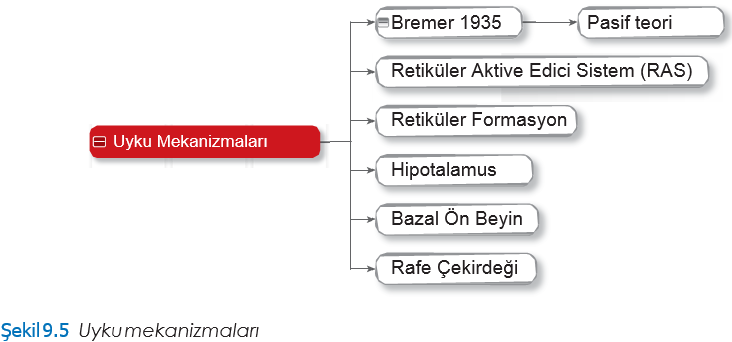 AKTİF RETİKÜLER AKTİVASYON SİSTEM TEORİSİ
Bremer’in pasif teorisi; uyku, aktif retiküler aktive edici sistem (RAS) olarak adlandırılan bir uyarılma mekanizması ile düzenlenir teorisine öncelik tanıdı. Retiküler yapıda düşük düzeylerde faaliyet olması uyku ile sonuçlanırken, yüksek düzeyler uyanıklık ile sonuçlanmaktadır (Moruzzi ve Magoun, 1949). Bu teori uykuya dair mevcut birçok ilkenin yeniden düşünülmesine neden olmuştur.
Retiküler Aktive Edici Sistem
Retiküler formasyon beyin sapında bulunabilen bir grup çekirdektir. Bu çekirdekler vücut duyu sisteminin çoğunluğunun yanı sıra beyincik ve korteks gibi sinir sisteminin diğer kısımlarından giriş alır ve çoğu kez toplu retiküler aktive edici sistem (RAS) olarak adlan- dırılır (Siegel, 2004).
HİPOTALAMUS
Hipotalamusun uyanmanın düzeyleri üzerinde etkisi olan birkaç farklı yolu vardır. Bu yolların bazıları beyinde kapsamlı uyarıcı aktiviteye neden olan ve bireyi daha uyanık hissettiren histamin salgılar (Haas ve Panula, 2003).
BAZAL ÖN BEYİN
Bazal ön beyin hipotalamusa anteriyor ve dorsal konumda yerleşmiş yapılar topluluğudur. Buradan hücreler serebral korteks ve talamusa uzanır. Asetilkolin (ACh) bu hücrelerin birçoğu tarafından salgılanır ve uyarılma üzerinde büyük bir etkiye sahip olduğu görünmektedir. Bu hücreler, Alzheimer hastalığında olduğu gibi zarar gördüğünde, uyku uyarılmaz; fakat uyanıklık ve dikkat azalır (Cummings ve Back, 1998). Ayrıca, ACh’nin işlevlerine müdahale eden ACh antagonistleri, uyarılmanın EEG göstergelerini azaltır.
RAFE ÇEKİRDEĞİ
Rafe çekirdeği beyin sapının retiküler çekirdeklerinin bir alt grubu olan ve serotonin sentezlendiği yerdir. Kaudal retiküler formasyonun orta hattı boyunca dar uzunlamasına yapraklar halinde bulunur. Rafe çekirdeği talamusa çıkıntı oluşturur; hipotalamus, bazal gangliyonlar, hipokampus ve neokorteks uyarıldığında hareket ve kortikal uyarılma meydana gelir.
UYKU NEDENLERİ İLE İLGİLİ TEORİLER
Çevre tehlikeli olduğu ve sınırlı kaynaklar için büyük bir rekabet olduğundan dolayı yalnızca en uygun olanlar çoğalabilecek kadar uzun yaşarlar. Fakat genellikle uyanık ve tetikte olan bütün gelişmiş varlıklar, dinlenme ve uyku için savunmalarını terk ederler. Yaşamımızın yaklaşık üçte ikisinde uyanığızdır ama geriye kalan sürede uyurken hemen hemen felç durumundayızdır.
UYKUNUN EVRİMSEL TEORİSİ
Evrim teorisine göre, hayvan uzun süre hareketsiz kalmasından dolayı uyku avantajlıdır ve bu potansiyel düşmanlarına karşı daha az fark edilir olmasını sağladığı için güvenliğini arttırır. İnsanlardaki hareketsizlik isteği, uyku için alâkalı bir açıklama olmadığından, evrimsel geçmişimizin bir kalıntısı olarak düşünülebilir.
UYKU ONARIM VE RESTORASYON TEORİSİ
Bu teori vücudun ve aklın doğru ve sağlıklı bir şekilde işlevlerini gösterebilmesini sağlayan fizyolojik süreçlerin, yeniden canlandırılması ve onarılması için uykunun kritik olduğunu öne sürer (Oswald, 1966). Bu teoriye göre REM uykusu zihinsel yetenekleri onarmayla sorumluyken, NREM uykusu biyolojik fonksiyonların onarımını üstlenir. Çalışmalar uyku yoksunluğu dönemleri ve ağır fiziksel aktiviteden sonra daha uzun REM sürelerinin ortaya çıktığını göstermiştir (Dement, 1960).
UYKU BİLGİ KONSOLİDASYONU TEORİSİ
Bu teori bilişsel araştırmalara dayanmaktadır. Teori uykunun bireylerin gün içinde edindikleri bilgiyi işlemelerini sağladığını ve beynin ertesi günkü olaylara kendini hazırlamasına olanak tanıdığını öne sürer (Stickgold, Whidbee, Schirmer, Patel ve Hobson, 2000). Bir birey herhangi bir şey öğrendiği ve daha sonra test edildiği zaman, performans genellikle öğrenme görevinden sonraki ikinci gün birinci günden daha iyidir, bir uyarıyla: Bu sadece eğer bireyler testten önceki gece yeterince uyurlarsa doğrulanır.
UYKU BOZUKLUKLARI
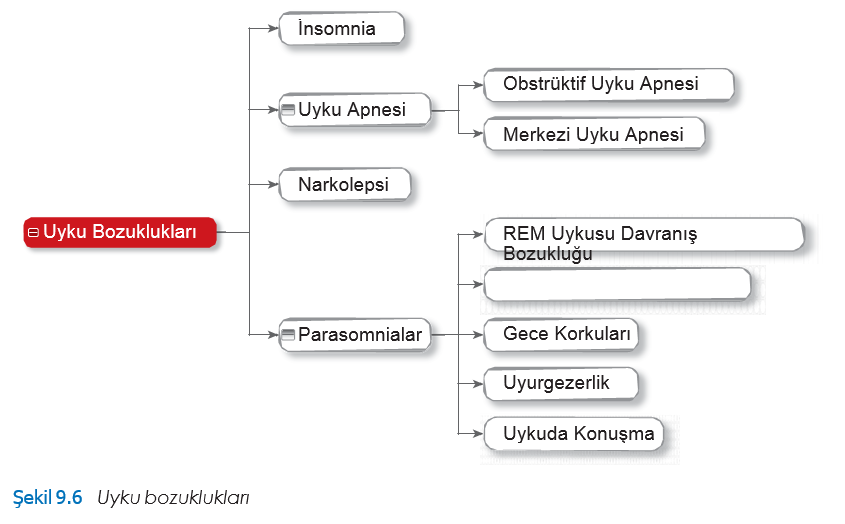 İNSOMNİA
İnsomnia uyku yoksunluğuna sebep olunca, dissomnia veya uyku bozukluğu diye bilinir ve geçici, kronik veya akut olarak karakterize edilebilir. İnsomnia, bir aydan fazla süren belirgin sıkıntı veya gün içi işlevlerin bozukluğuyla ilişkili uykuya geçiş ve/veya uyku alma zorlukları olarak tanımlanabilir (Marin, Blais ve Savard, 2002).
UYKUYLA İLİŞKİLİ SOLUMA BOZUKLUKLARI: UYKU APNESİ
Uyku apnesi kişinin uyku sırasında nefes alamadığı bir uyku bozukluğudur. İnsanlar yaşlandıkça, genellikle REM uykusunda uyurken 9 saniye kadar nefes almamaları sıradışı değildir (Culebras, 1996). Fakat uyku apnesinden mağdur olanlar, daha sık ve daha uzun süren soluma bozuklukları dönemleriyle sıkıntı halindedir.
Obstrüktif Uyku Apnesi (OUA)
En yaygın şekli hava akımını ağız ve burunda engelleyen, soluma engelinden kaynaklanan obstrüktif uyku apnesi (OUA)’dir. Tipik olarak obstrüktif uyku apnesinde geçidi tıkayıp havanın akciğerlere akışı durdurularak boğaz kapanır (Tabba ve Johnson, 2006).
Merkezi Uyku Apnesi (MUA)
Merkezi uyku apnesi (MUA), obstrüktif uyku apnesinden (OUA) daha nadir görülür ve çoğunlukla belirli hastalıklardan muzdarip kişilerde bulunur.
HİPERSOMNİA:  NARKOLEPSİ
Narkolepsi, kişinin gün içinde aşırı uyuklama yaşadığı kronik bir uyku bozukluğudur. Bu durum ağır yorgunluk ile karakterize edilir ve kişinin uygun olmayan zamanlarda uykuya dalmasına sebep olabilir (Aldrich, 1992).
SİRKADİYEN RİTİM UYKU BOZUKLUKLARI
Sirkadiyen ritim uyku bozuklukları çoğunlukla uyku davranışının zamanlamasını etkiler. Bu durumdaki bireyler uyumaya yatkın değillerdir veya uyuyamazlar. Bu bireyler normal çalışma, okul ve sosyal gereksinimler için gerekli zamanda uyanırlar fakat ilgili görevlerde problemleri vardır.
PARASOMNİALAR
Uyarılma Bozuklukları: Gece korkuları, uyurgezerlik ve uykuda konuşma
Gece korkuları genellikle non-REM uykusu sırasında meydana gelir ve geçici olarak tekrar tam bilinci sağlayamama ile birlikte şiddetli korkuya sebep olur. 
REM Davranış Bozukluğu
REM davranış bozukluğu (RDB) sergileyen kişiler REM uykusu sırasındaki rüyalarda olan biteni fiziksel olarak ortaya koyarlar. 
Huzursuz Bacak Sendromu
Huzursuz bacak sendromu (HBS) bacaklarda rahatsız hisler ortaya çıkaran, bu duyguları hafifletmek için bacakları kontrol dışı dürtüyle hareket ettirmeye sebep olan nörolojik bir bozukluktur.
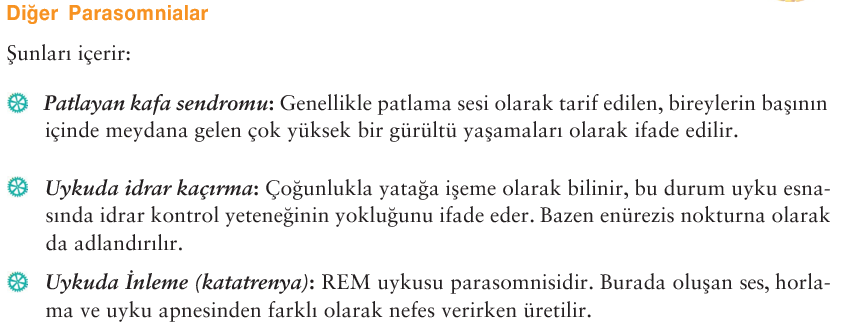 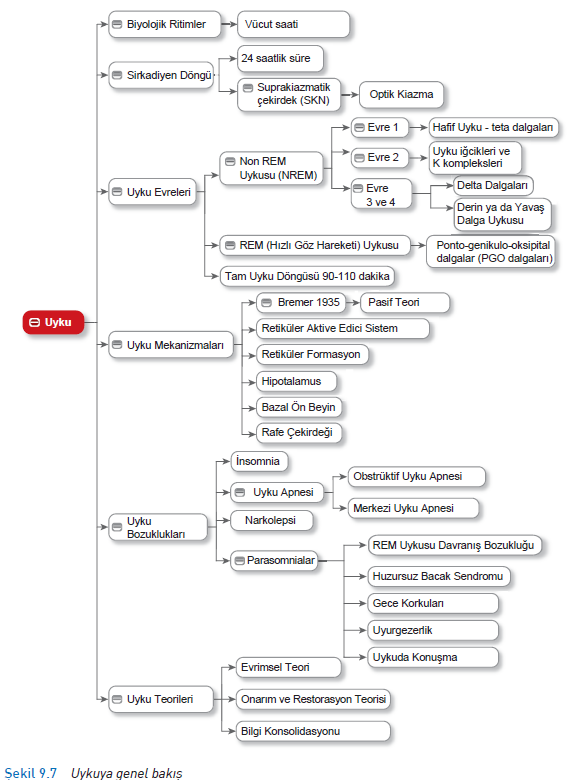